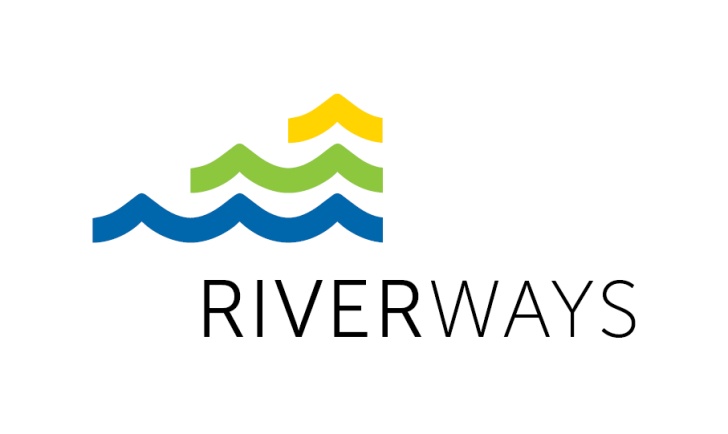 Project activities in the Riga region
Challenges of the water tourism development in Riga region – central part of Latvia by the Gulf of Riga
Liesma Grīnberga
Riga planning region
Project coordinator
Sigulda, 17.04.2013.
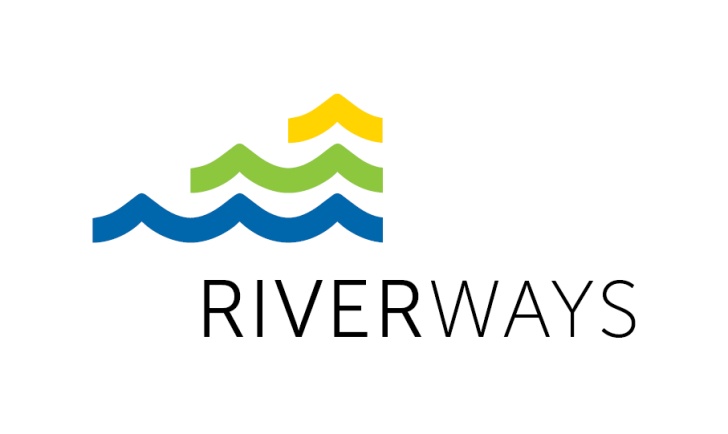 Administration of Riga planning region
State institution – founded in 2006;

 Legal form – derived public entity

 Financial sources – state budget, local and international projects
Functions
Planning (monitoring of development planning, teritorrial planning, coordination of planning documents – local, regional, national);

Elaboration and implementation of development projects (local and international);

Culture coordination within region;

Public transport coordination;

EU Structural Funds Information centre;
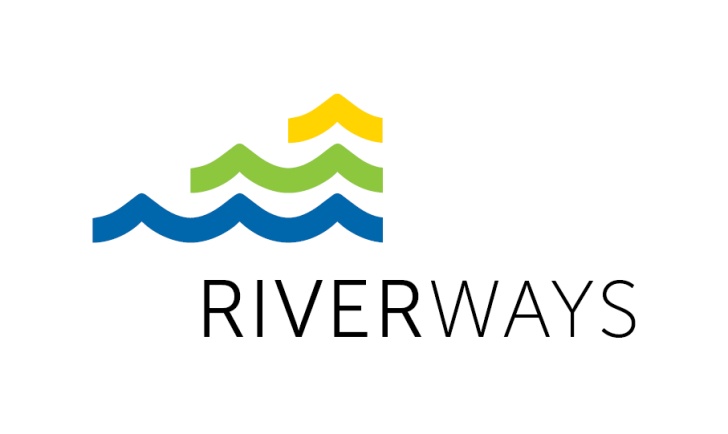 Riga region
The driving force of development of Latvia,
competitive, European level region of metropolis,
with evenly high life standard in the whole territory 
with attractive conditions for business & investments
with balanced and polycentric spatial structure
Target No.1
High quality human resources and their development
Target No.5
The increase of the role of Riga region locally and internationally
Target No.2
Convenient local and international reach of the region
Target No.4
High quality life standard
Target No.3
Competitive economy, varied and active business
Directions of action

1.1. Improvement of                                      demographic situation

1.2. Development of healthcare, social, educational and cultural infrastructure and services 

1.3. Improvement in provision with accommodations 

1.4. Provision of preconditions favorable to employment 

1.5. Development of information society 

1.6. Development of civic society
Directions of action

5.1. Increase of the effectiveness of region administration 

5.2. Expansion of collaboration on the state and international level 

5.3. Promotion of uniform image of the region
Directions of action

4.1. Effective development of energy and environment infrastructure 

4.2. Improvement of the quality of the city environment 

4.3. Varied development of rural areas 

4.4. Integrated development of the seacoast
Directions of action

2.1. Development of transport and transportation infrastructure 

2.2. Development of communication infrastructure
Directions of action

3.1. Expansion of innovations in business and entrepreneurship 

3.2. Increase of productivity

3.3. Increase of activities of entrepreneurship 

3.4. Development and promotion of tourism
Cammon vision and main projects
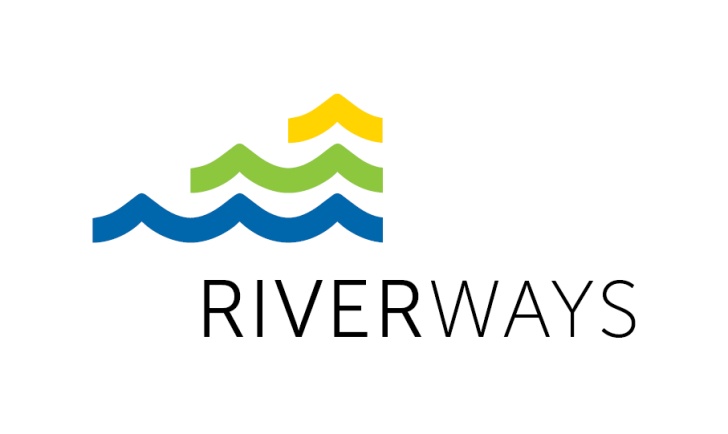 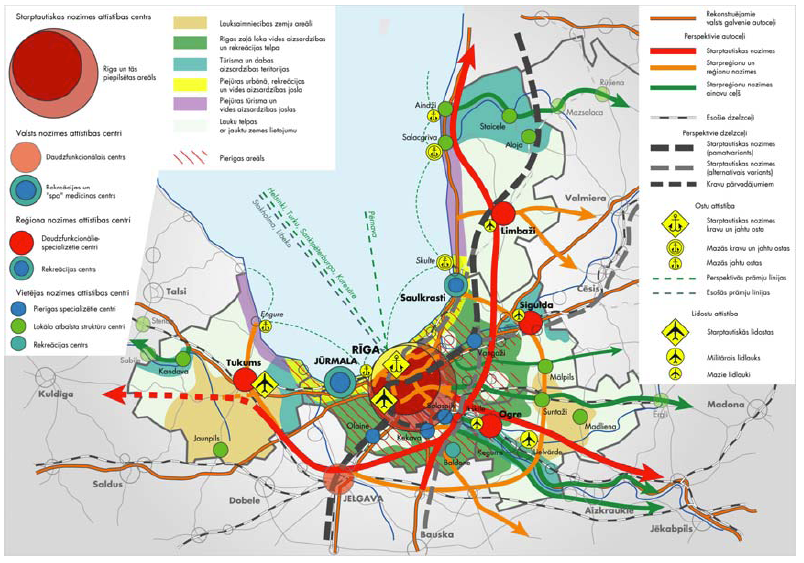 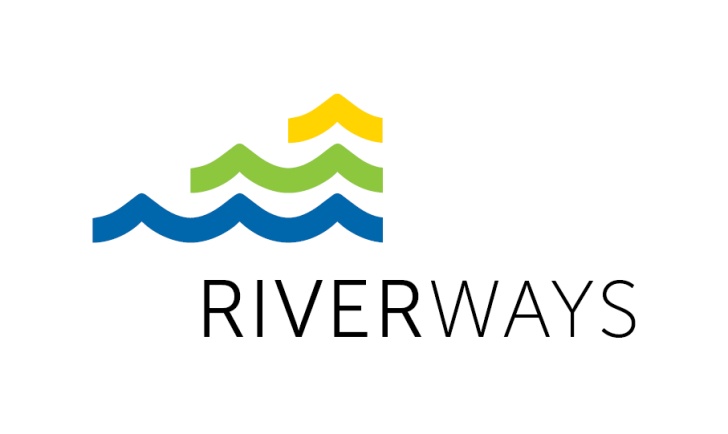 Strenghts
Favourable geographical location
 Geographical situation: The Gulf and coastline, the estuaries of the largest rivers, rich forest resources
 Ecologically pure, not dense space of life of relative quality with a moderate climate
 Comparatively high number of inhabitants. The main domestic market
 The highest indices of economic development in the country. Varied national economy
 Good communication systems. Developed transit business infrastructure. High level of IT employment
 Riga port of international importance with the advantages of free port status. Rapidly growing airport
 The centre of Latvia education, science and culture (architecture and art heritage, music and dance festivals, fairs, markets, traditions)
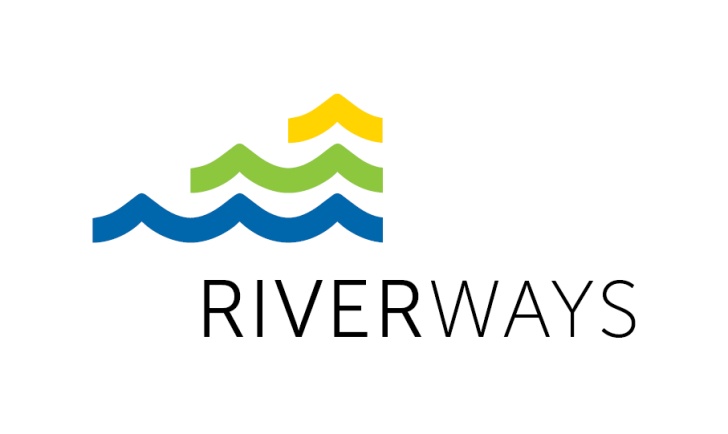 Territory
Total territory 10 441,5 km2

 The largest  region in Baltic states with almost 1,1 million inhabitants

 47% of population of Latvia. 

 Capital of Latvia – Riga is located in the center of the region

 20 cities in Riga planning region 

 85% of population in Riga planning region live in cities

 30 local municipalities

 Ethnic structure   - 52,3 % latvians  - 33,5 % russians  - 14,2 % other
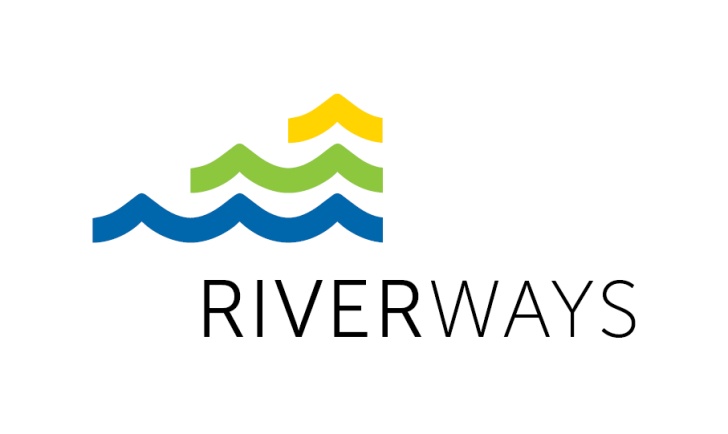 Reference: Māris Bišofs / “My Latvia”
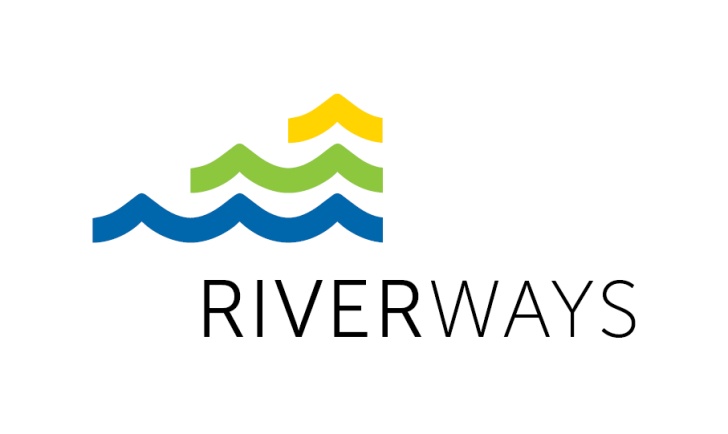 Territory by partners and river-beds
11 partners:
 Aloja
 Salacgrīva

 Carnikava
 Inčukalns
 Sigulda

 Ropaži

 Ogre
 Ikšķile
 Salaspils
 Ķekava

 Jūrmala
Salaca
Gauja
Lielā Jugla,
Daugava, Ogre
Mazā Jugla
Lielupe
Abava,  Svētupe, Virtupe.....
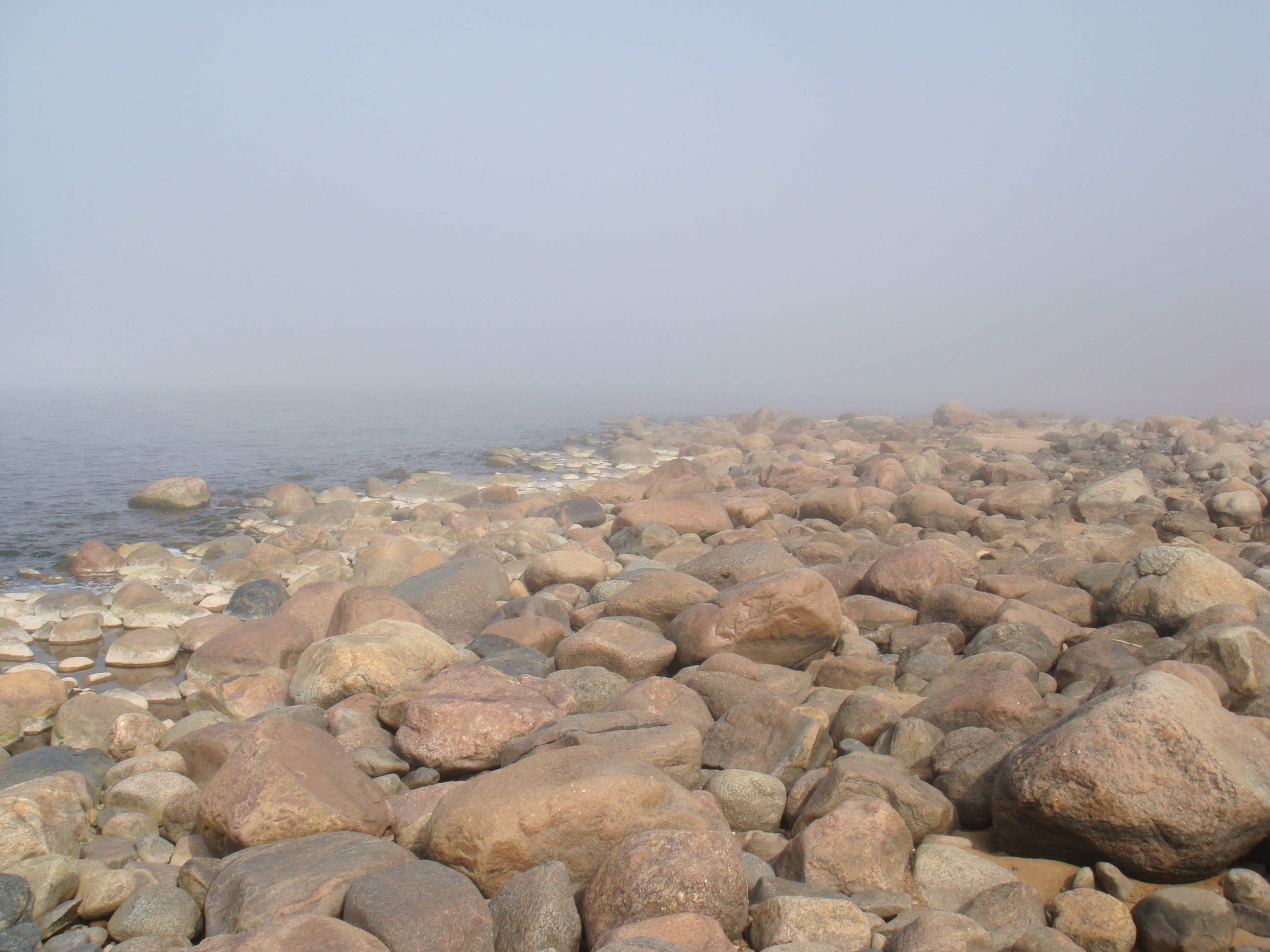 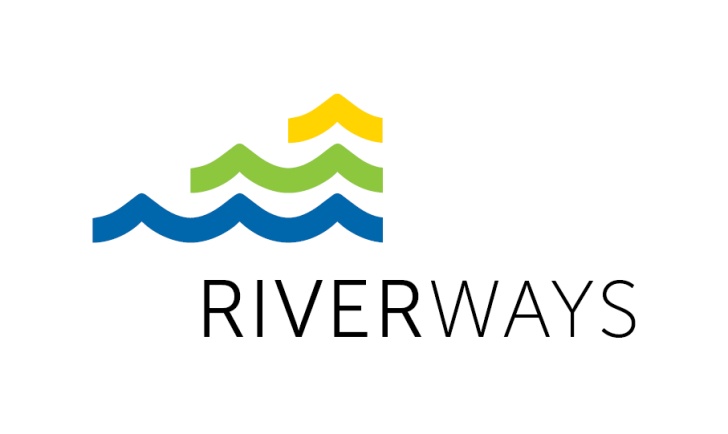 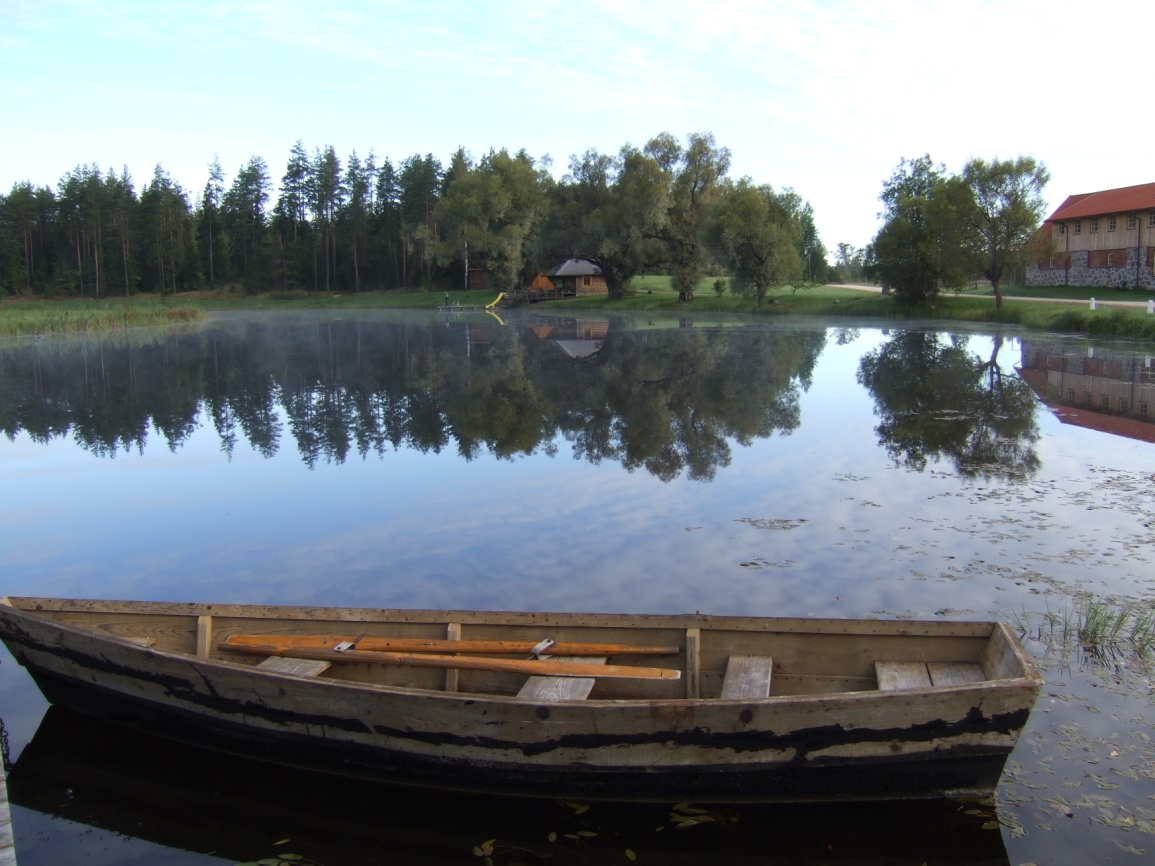 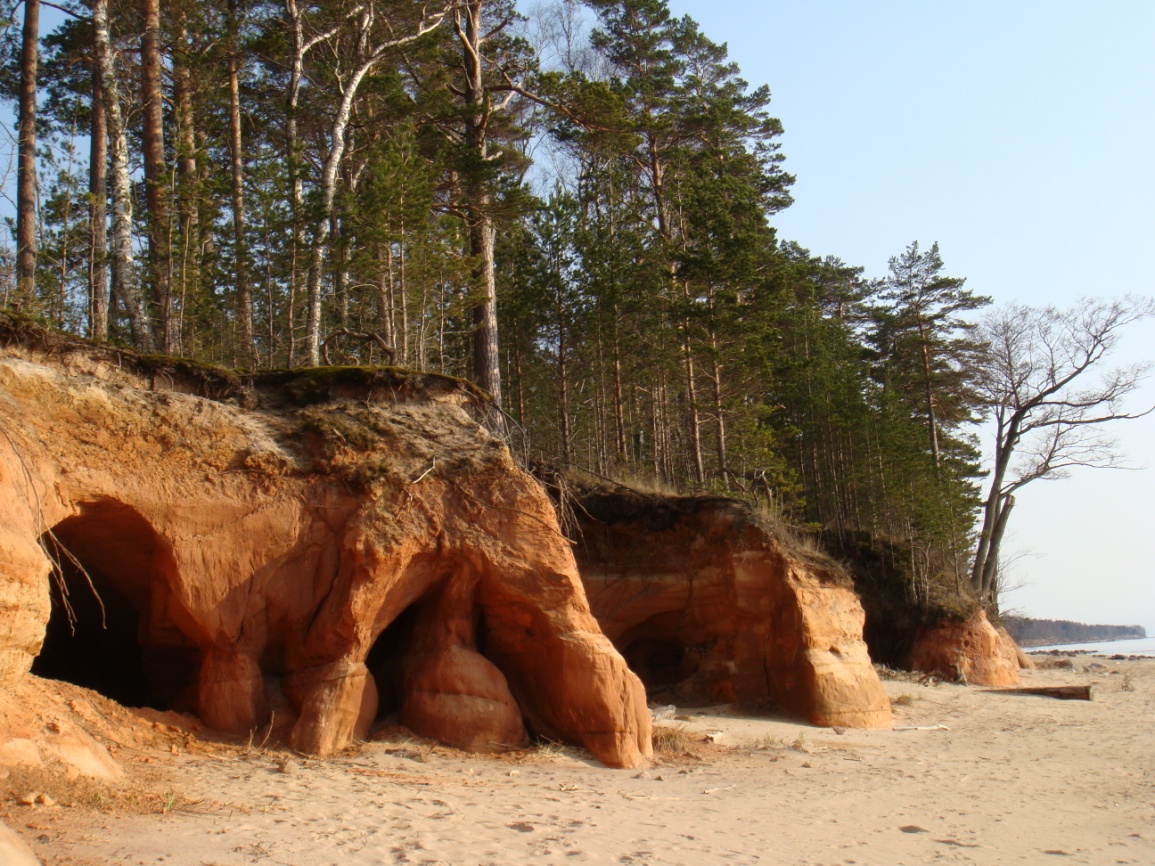 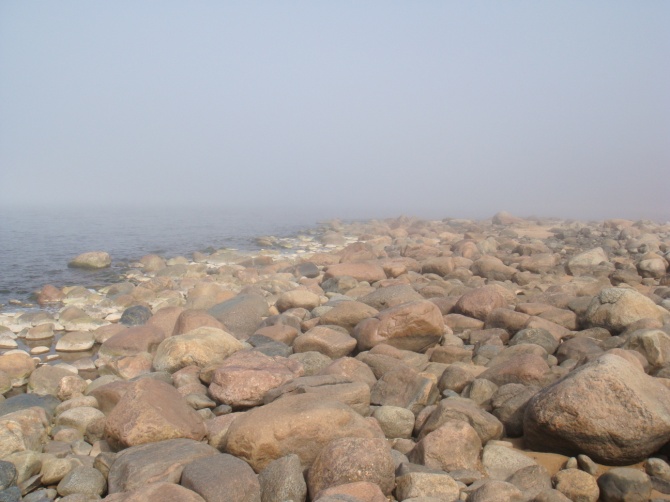 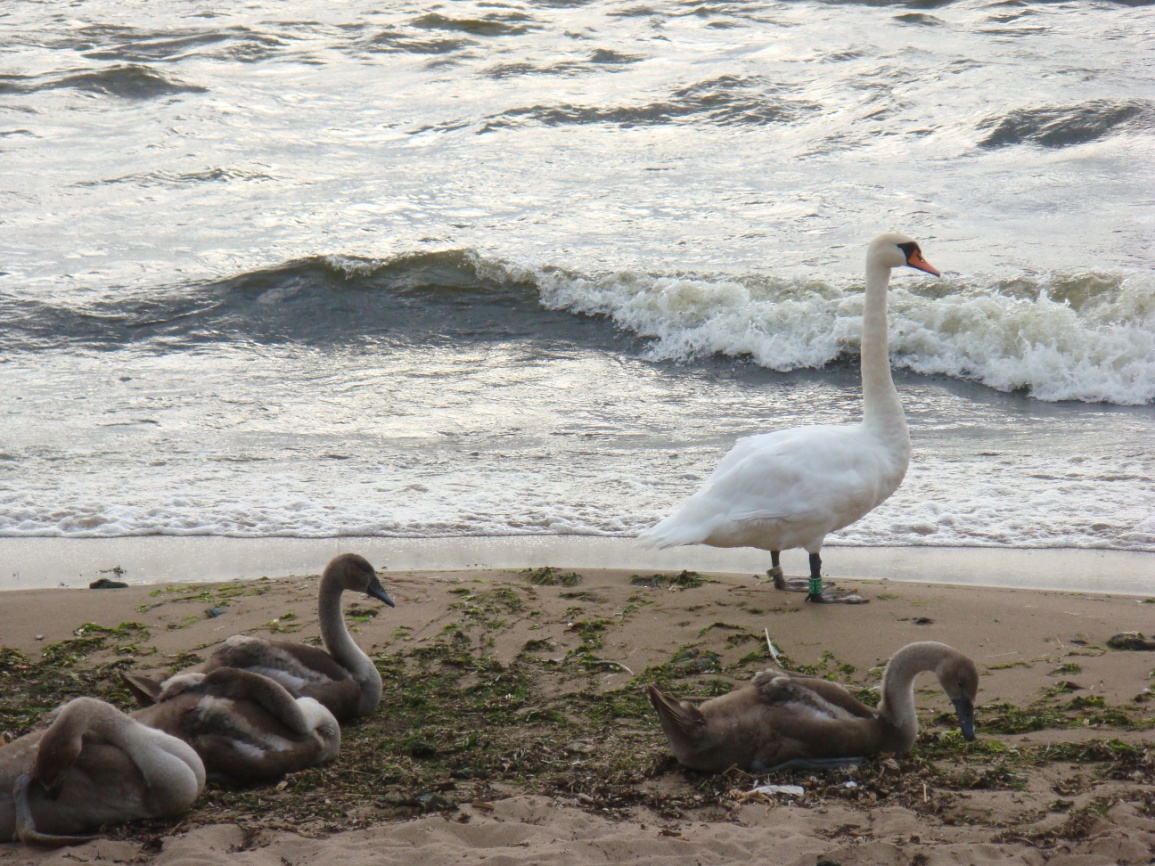 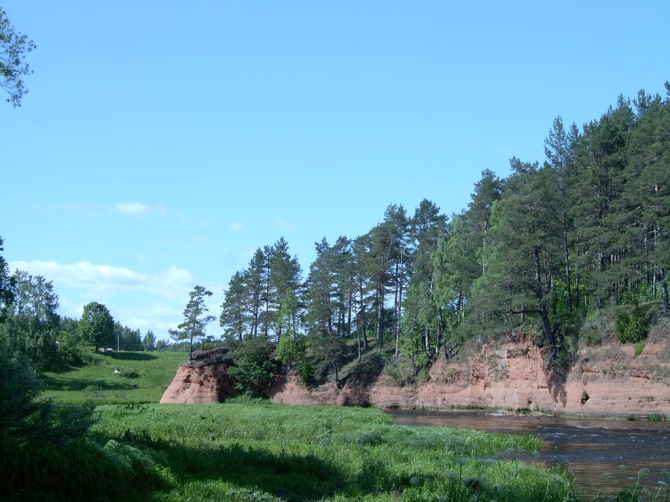 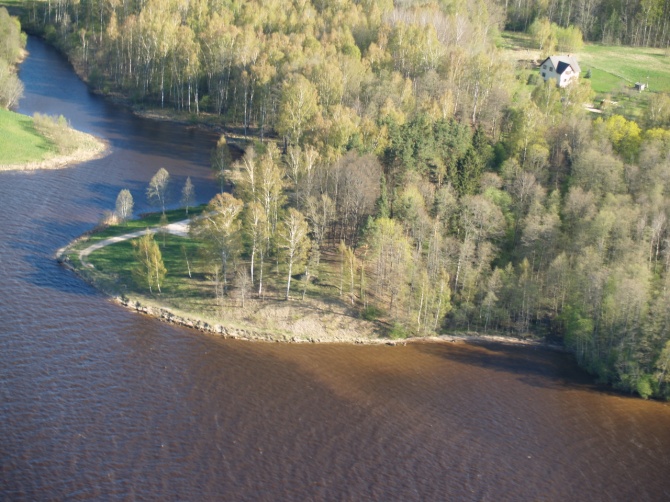 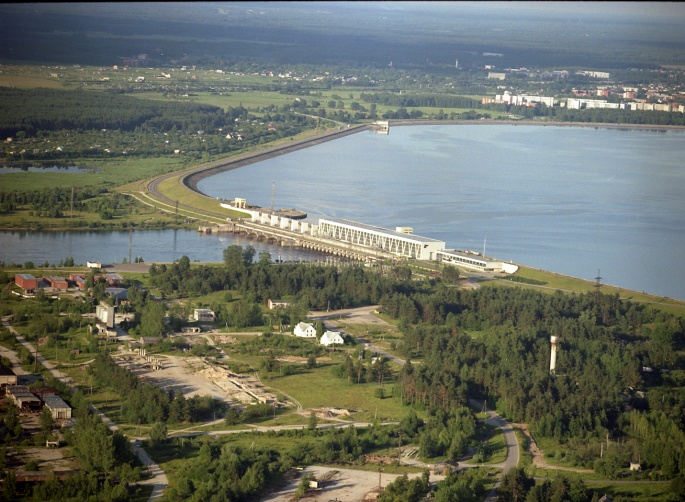 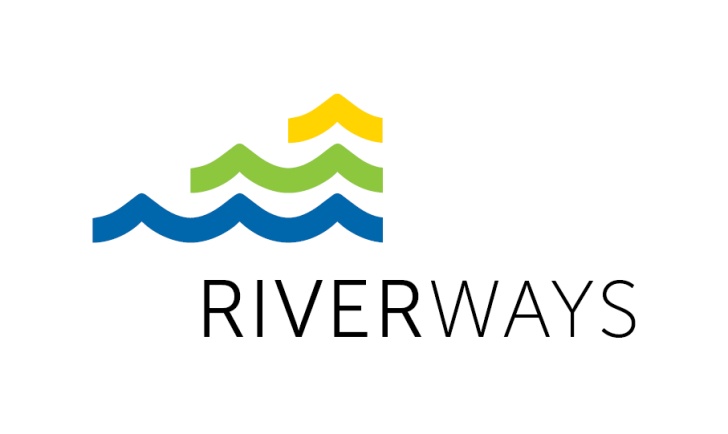 investments
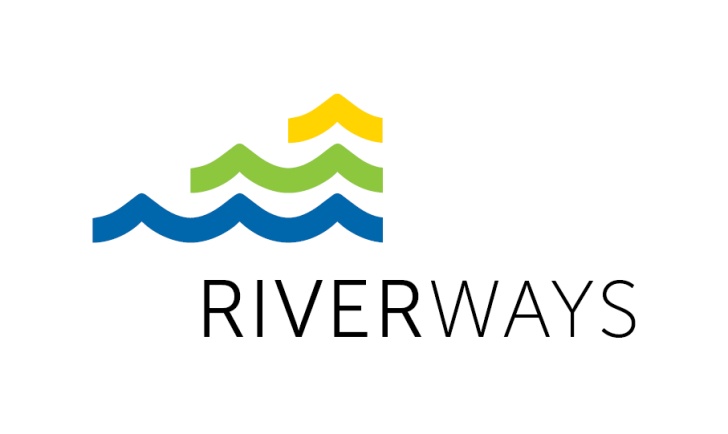 Other activities
Research
 Visual identity, action plan and marketing plan for water tourism potentials
 Experience exchange visit of water-nature tourism entrepreneurs and planners to Estonia, Finland, Lithuania
 Development of Q-Latvia scheme for active and nature tourism.

Promotion
 Water tourism map 
 Set of detailed brochures (guide of rivers;
 detailed brochures for foreign target 
 markets with promotion packages; specific
 brochure to promote coastal 
 water/active/nature tourism possibilities)
 Image films 
 Electronic solutions for the project area 
  water tourism possibilities 
 Inserts in daily newspapers
Reference: Māris Bišofs / “My Latvia”
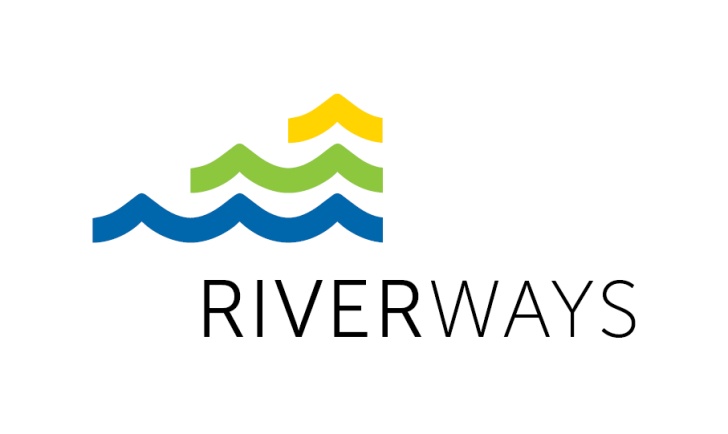 Challenges
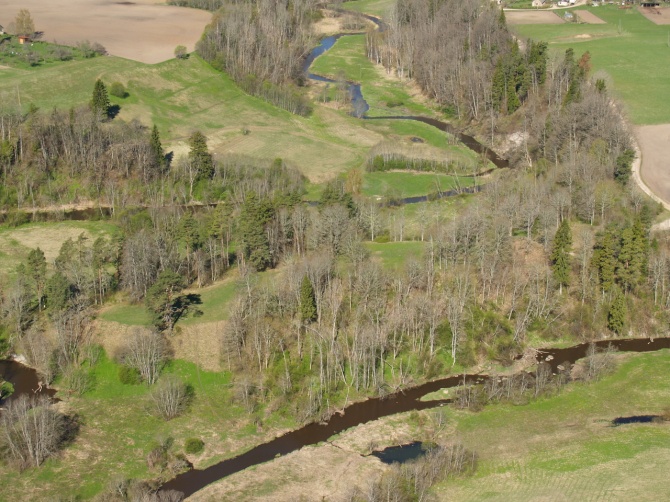 Rivers over borders

 Costal line

 Cooperation
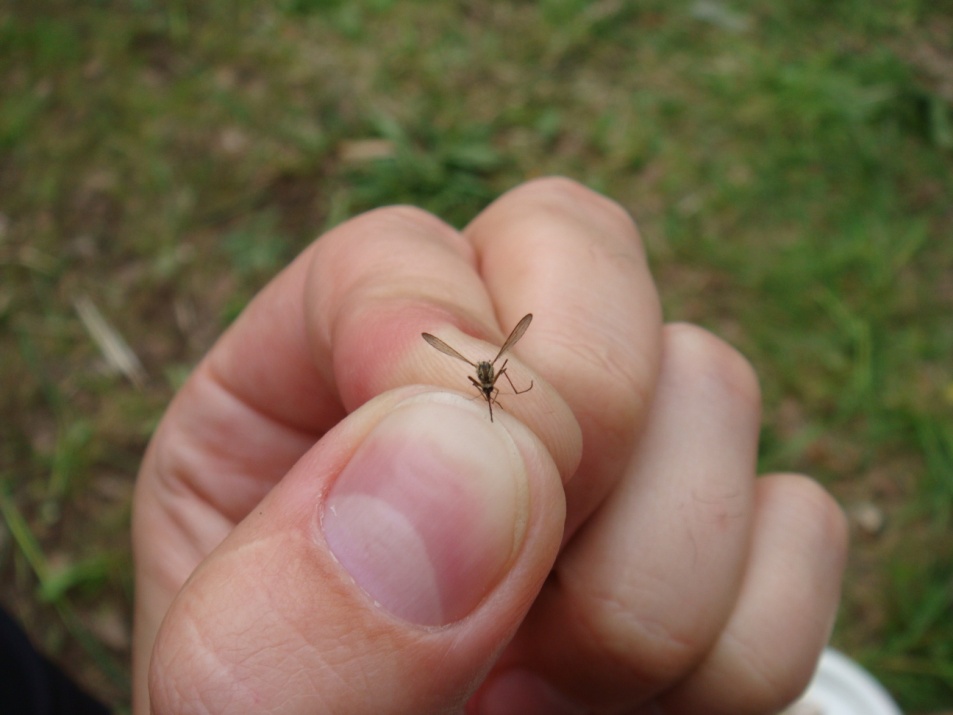 Nature

 Waste management

 Sustainability of investments

 Sustainability of cooperation
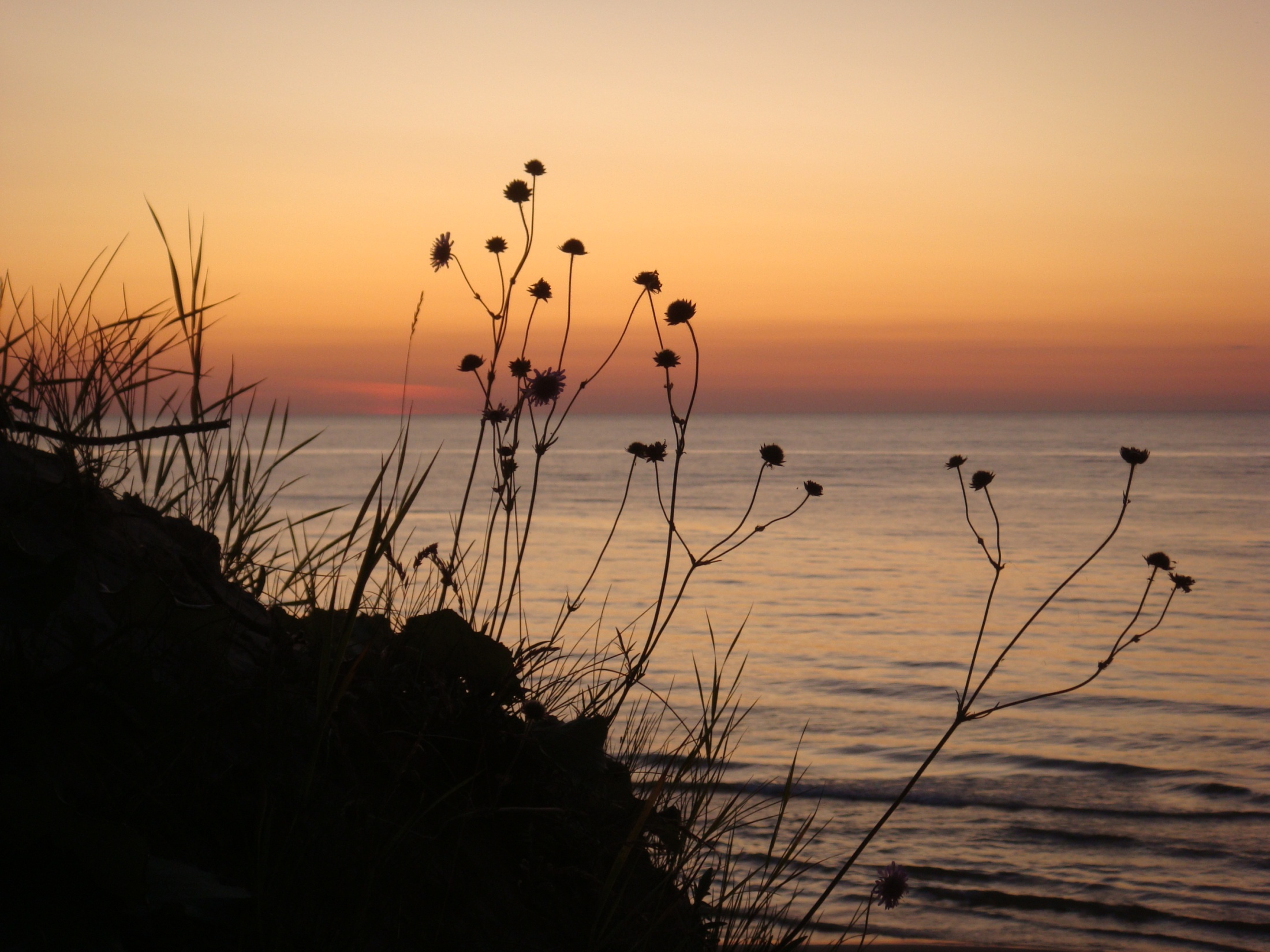 Thank you!
Liesma Grinberga
Project Manager (RPR section)
Phone: +371 67559826
E-mail: liesma.grinberga@rpr.gov.lv
www.rpr.gov.lv